BINOKULÁRNÍVIDĚNÍ
Mgr. Barbora Hráčková
Oftalmologie
Pedagogická fakulta
16. 1. 2021
BINOKULÁRNÍ VIDĚNÍ (BV)
= schopnost fúze obrazu pravého a levého oka
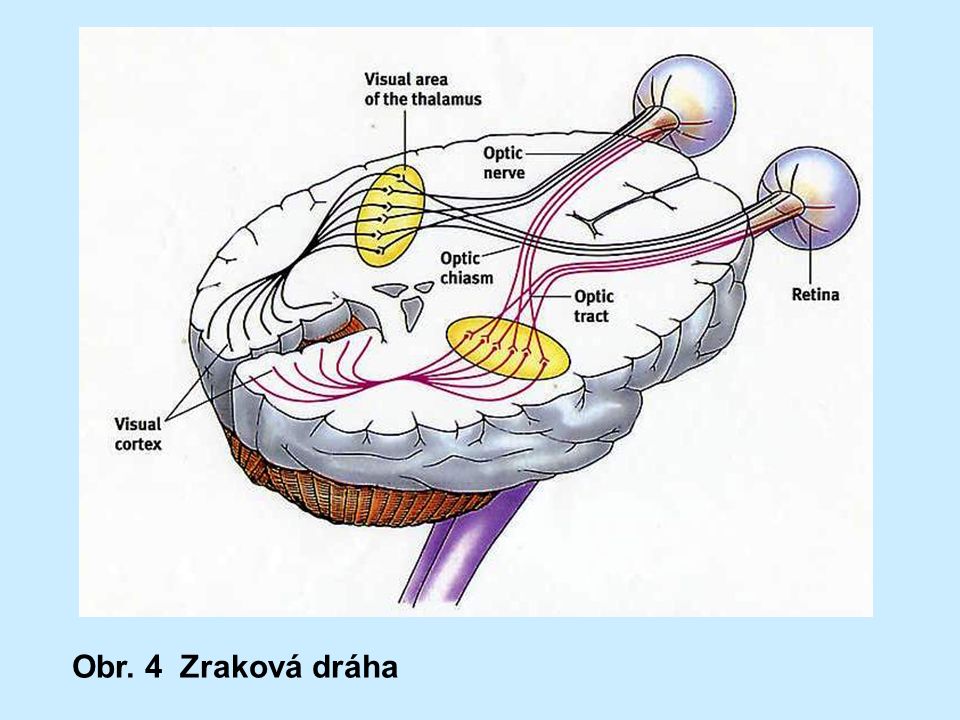 VÝVOJ BV
ZÁKLADNÍ POJMY BV
KORESPONDUJÍCÍ BODY SÍTNICE
= fovea pravého oka a fovea levého oka
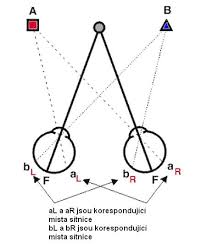 ZÁKLADNÍ POJMY BV
HOROPTER
= souhrn všech bodů v prostoru, jejichž obrazy dopadají na korespondující body sítnice při určitém postavení očí
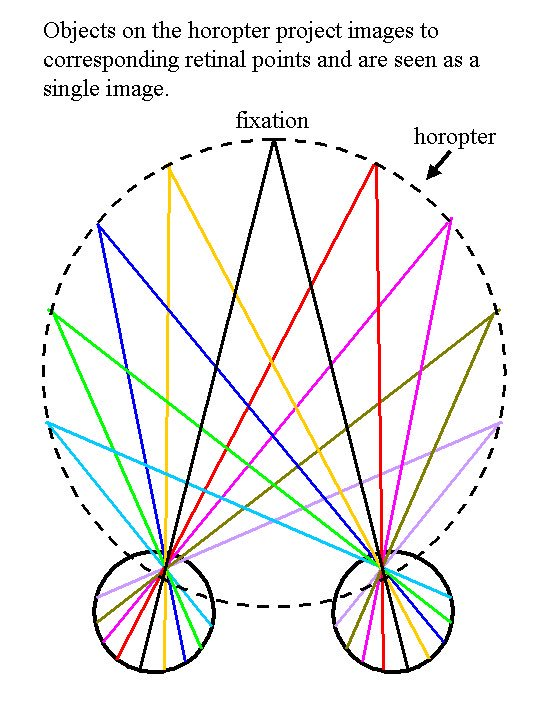 ZÁKLADNÍ POJMY BV
PANUMŮV PROSTOR
= prostor, ve kterém je možné stereoskopické vidění z lehce disparátních bodů obou sítnic
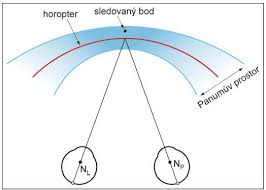 PODMÍNKY BV
Senzorická složka
vyrovnaný visus obou očí
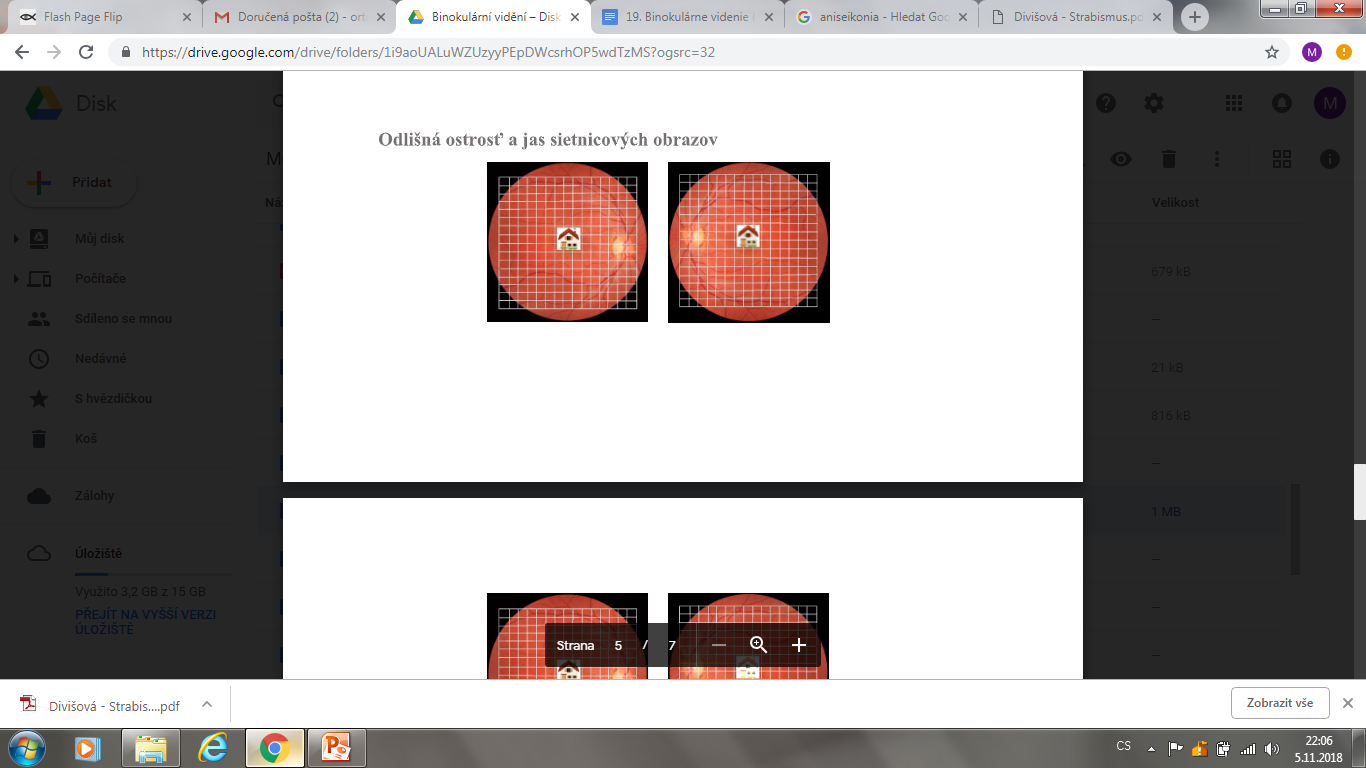 PODMÍNKY BV
Senzorická složka
iseikonie
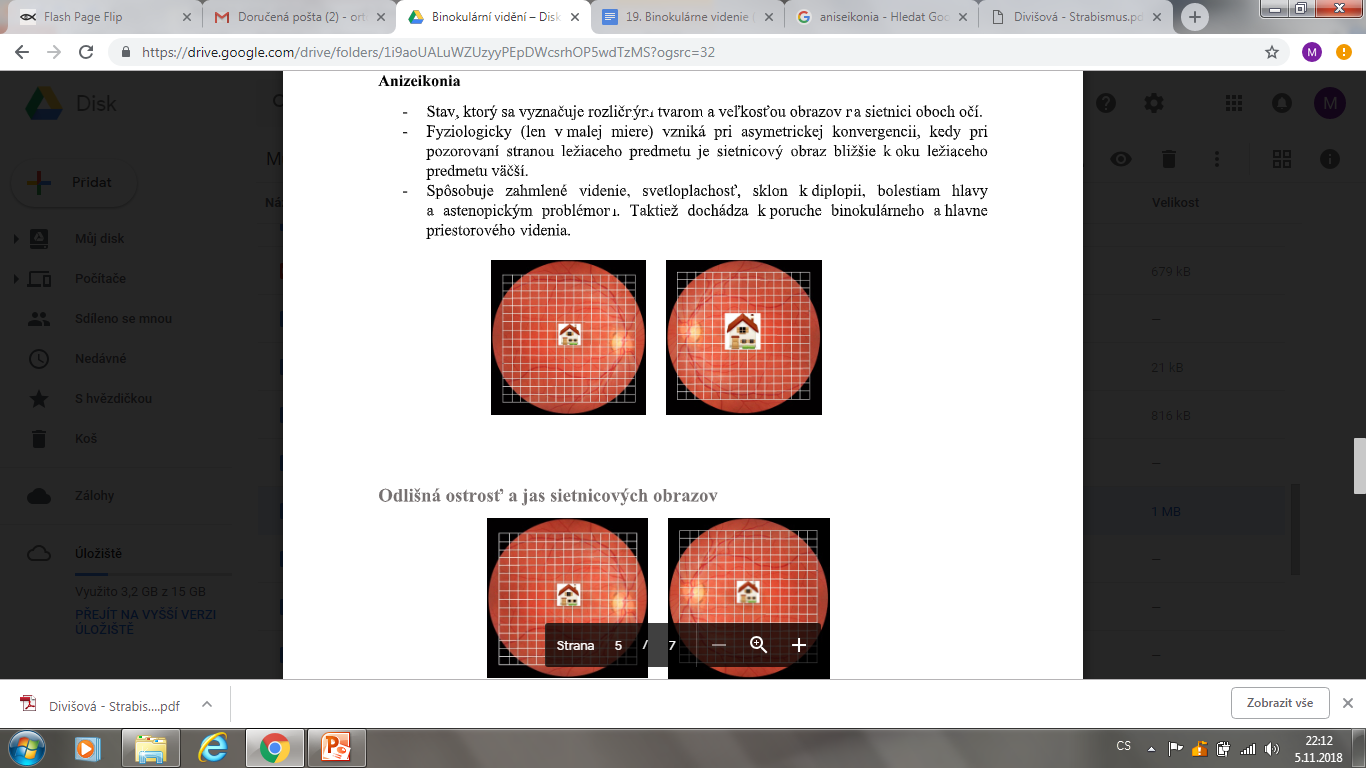 PODMÍNKY BV
Senzorická složka
centrální fixace obou očí
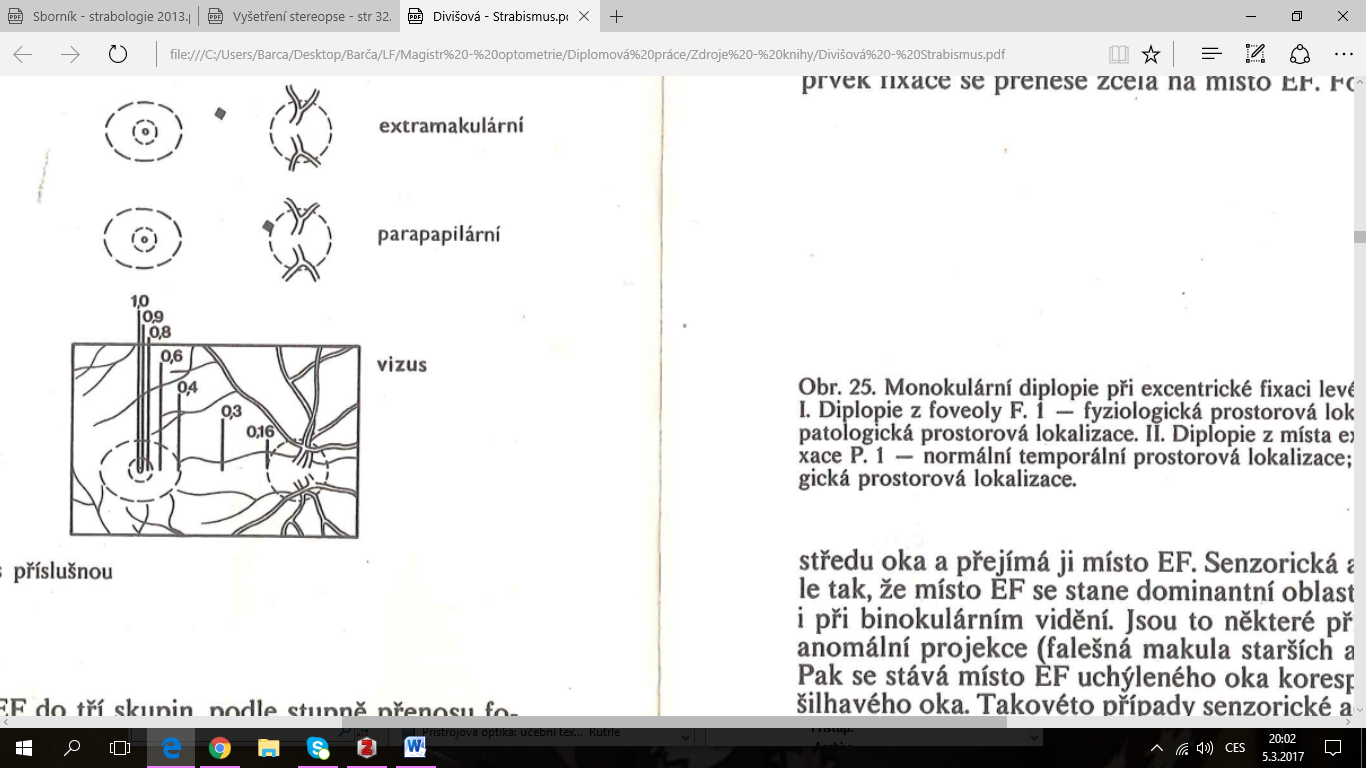 PODMÍNKY BV
VYŠETŘENÍ FIXACE DLE DOSTÁLA
[Speaker Notes: Centrální fixace
Excentrická fixace (poloha peri)
Excentrická fixace (poloha para)]
PODMÍNKY BV
Senzorická složka
normální retinální korespondence
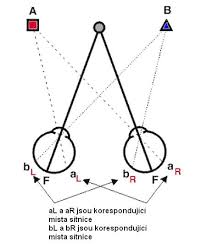 PODMÍNKY BV
Senzorická složka
schopnost fúze
fyziologická funkce zrakových drah a center
PODMÍNKY BV
Motorická složka
ortoforie
[Speaker Notes: Motility test]
PODMÍNKY BV
Motorická složka
volná pohyblivost bulbů ve všech pohledových směrech
Motility test
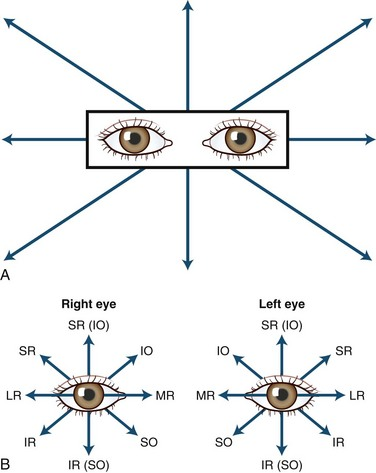 [Speaker Notes: Motility test]
PODMÍNKY BV
Motorická složka
koordinace akomodace a konvergence
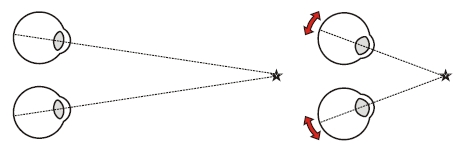 [Speaker Notes: Motility test]
PODMÍNKY BV
Motorická složka
fyziologická funkce motorických drah a center
[Speaker Notes: Motility test]
PODMÍNKY BV
Motorická složka
ortoforie
volná pohyblivost bulbů ve všech pohledových směrech
koordinace akomodace a konvergence
fyziologická funkce motorických drah a center
Senzorická složka
vyrovnaný visus obou očí
iseikonie
centrální fixace obou očí
normální retinální korespondence
schopnost fúze
fyziologická funkce zrakových drah a center
[Speaker Notes: Vyšetření fixace dle Dostála.]
STUPNĚ BV
1. SIMULTÁNNÍ PERCEPCE
= schopnost mozku vnímat současně pozorované předměty ze sítnic obou očí
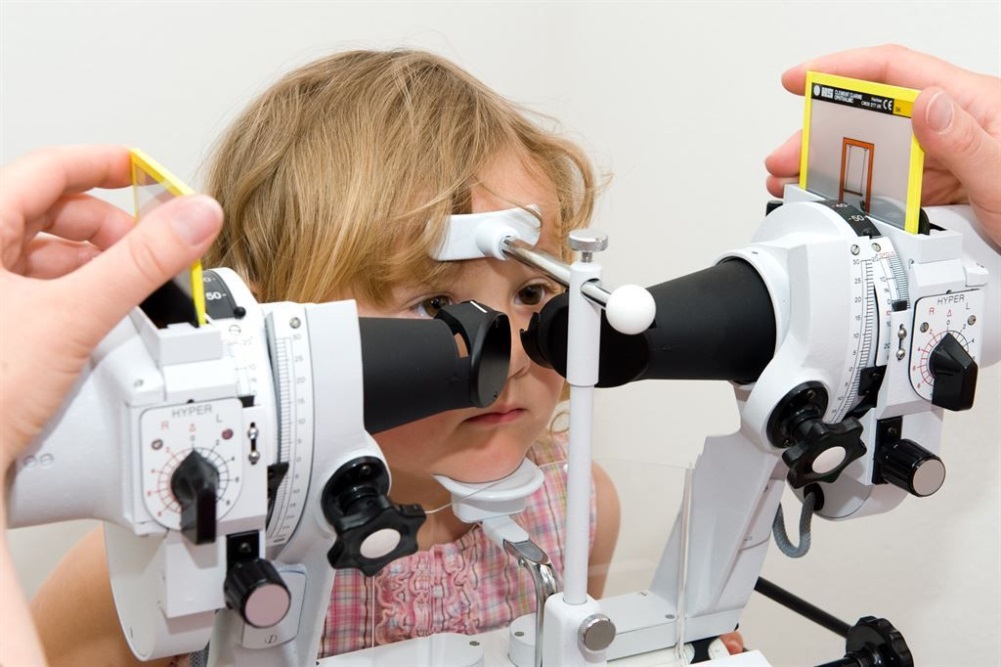 STUPNĚ BV
1. SIMULTÁNNÍ PERCEPCE
= schopnost mozku vnímat současně pozorované předměty ze sítnic obou očí
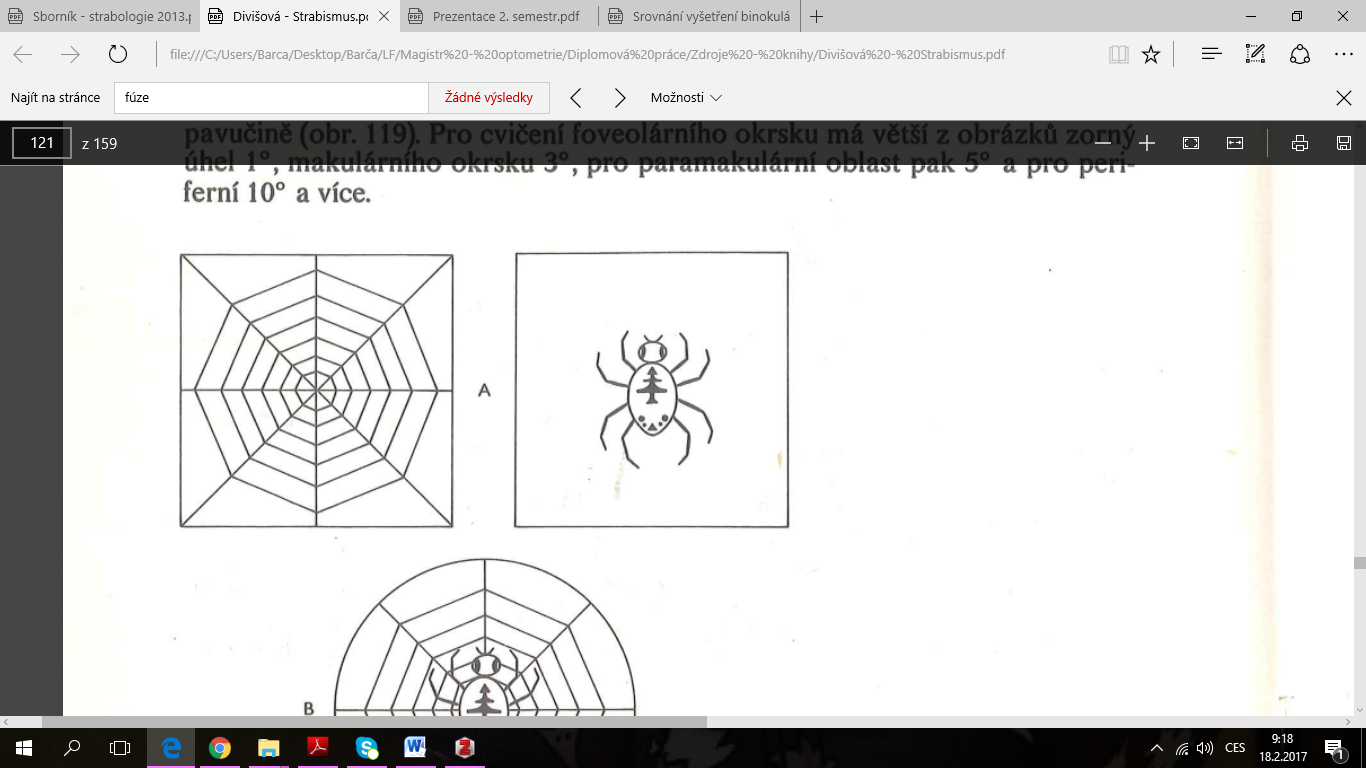 STUPNĚ BV
1. SIMULTÁNNÍ PERCEPCE
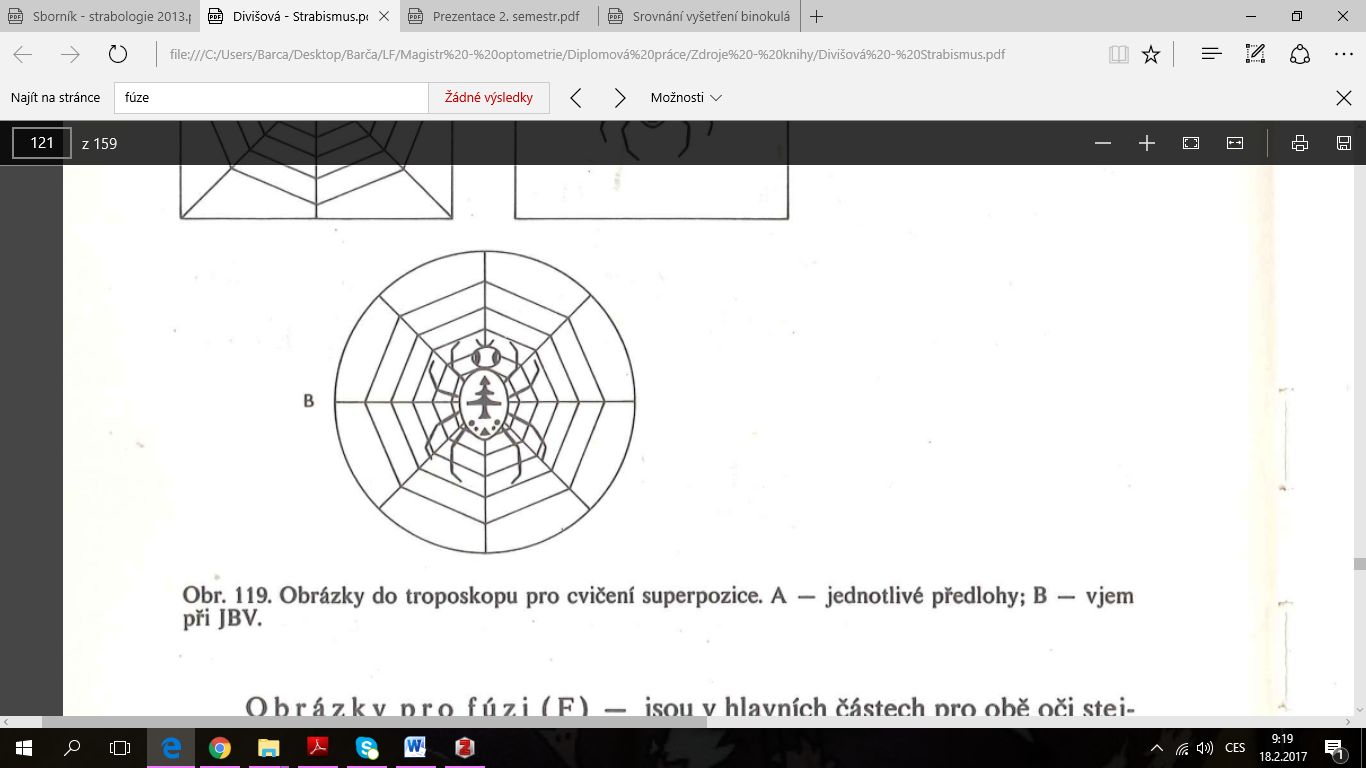 STUPNĚ BV
2. FÚZE
= schopnost mozku spojit stejné obrázky pravého a levého oka a vytvořit tak vizuální vjem
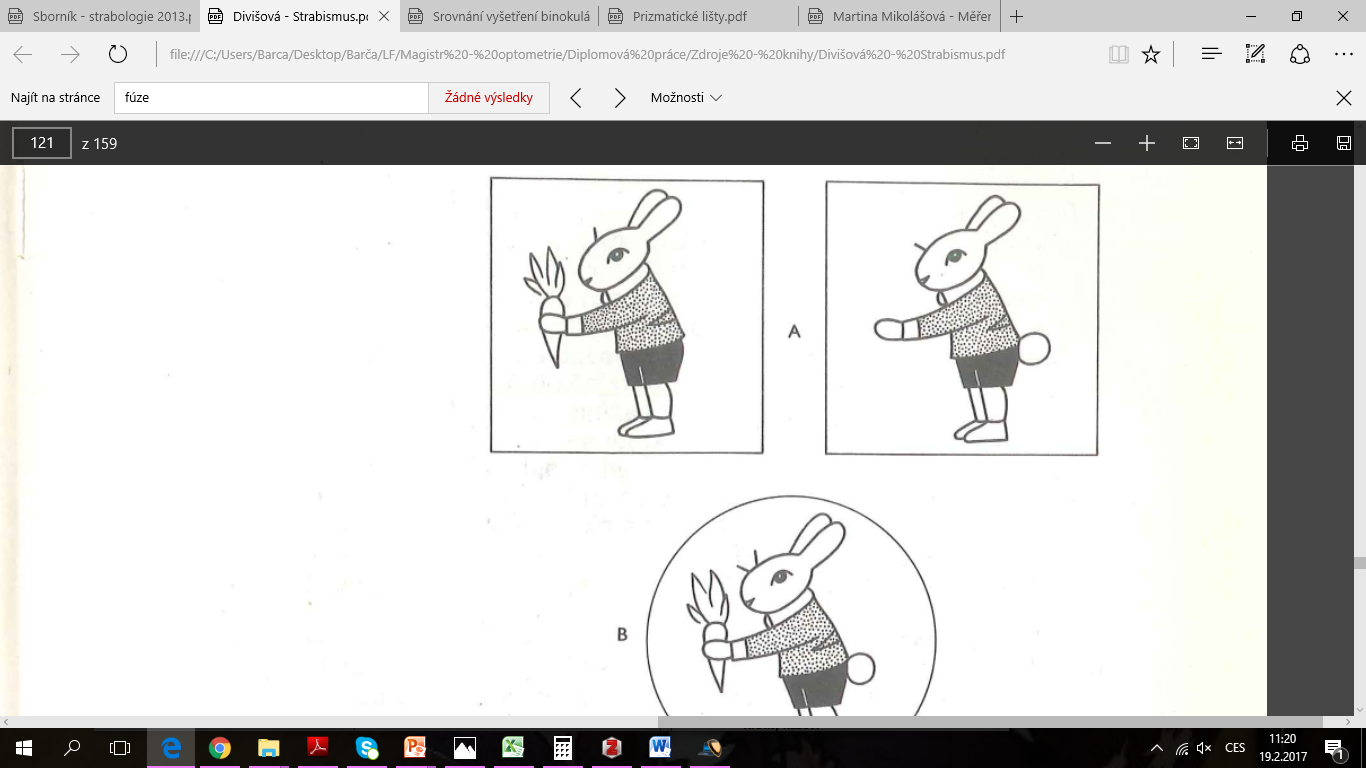 STUPNĚ BV
2. FÚZE
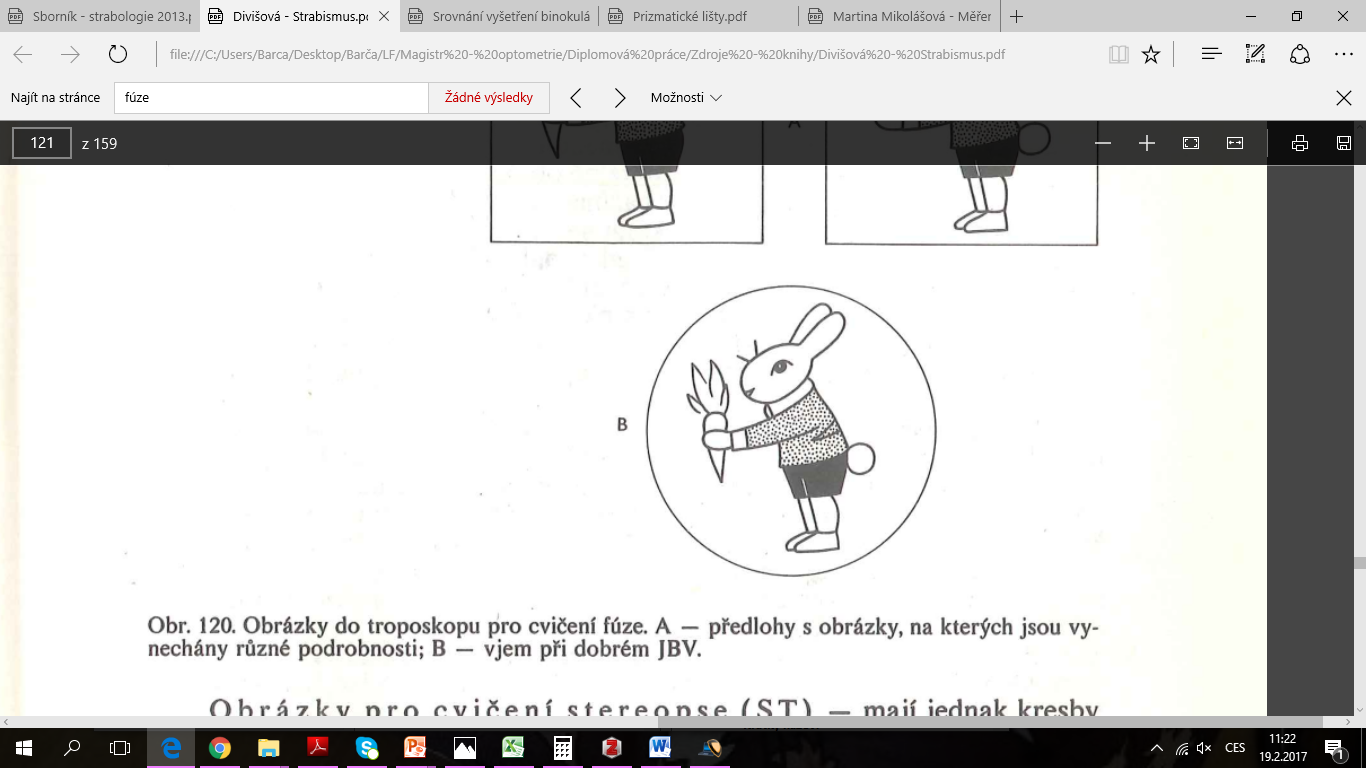 STUPNĚ BV
3. STEREOPSE
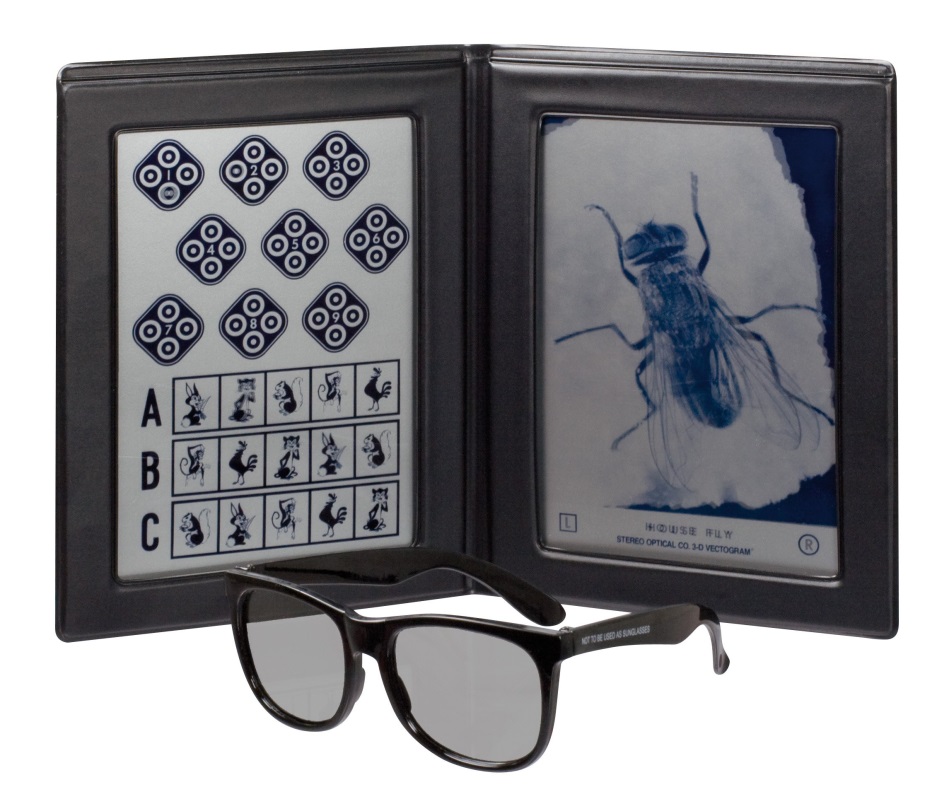 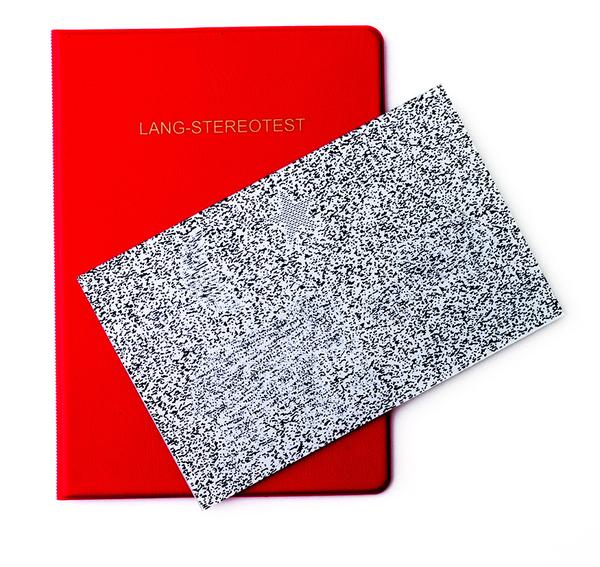 PATOLOGIE BV
SUPRESE
AMBLYOPIE
ANOMÁLNÍ RETINÁLNÍ KORESPONDENCE (ARK)
PATOLOGIE BV
ANOMÁLNÍ RETINÁLNÍ KORESPONDENCE
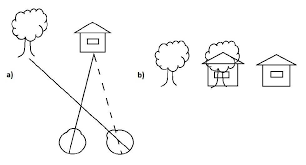 [Speaker Notes: 0,25 D anizometropie = 0,5 % aniseikonie]
PATOLOGIE BV
SUPRESE
= útlum, zabraňující vstupu informací z uchýleného oka do zrakového centra
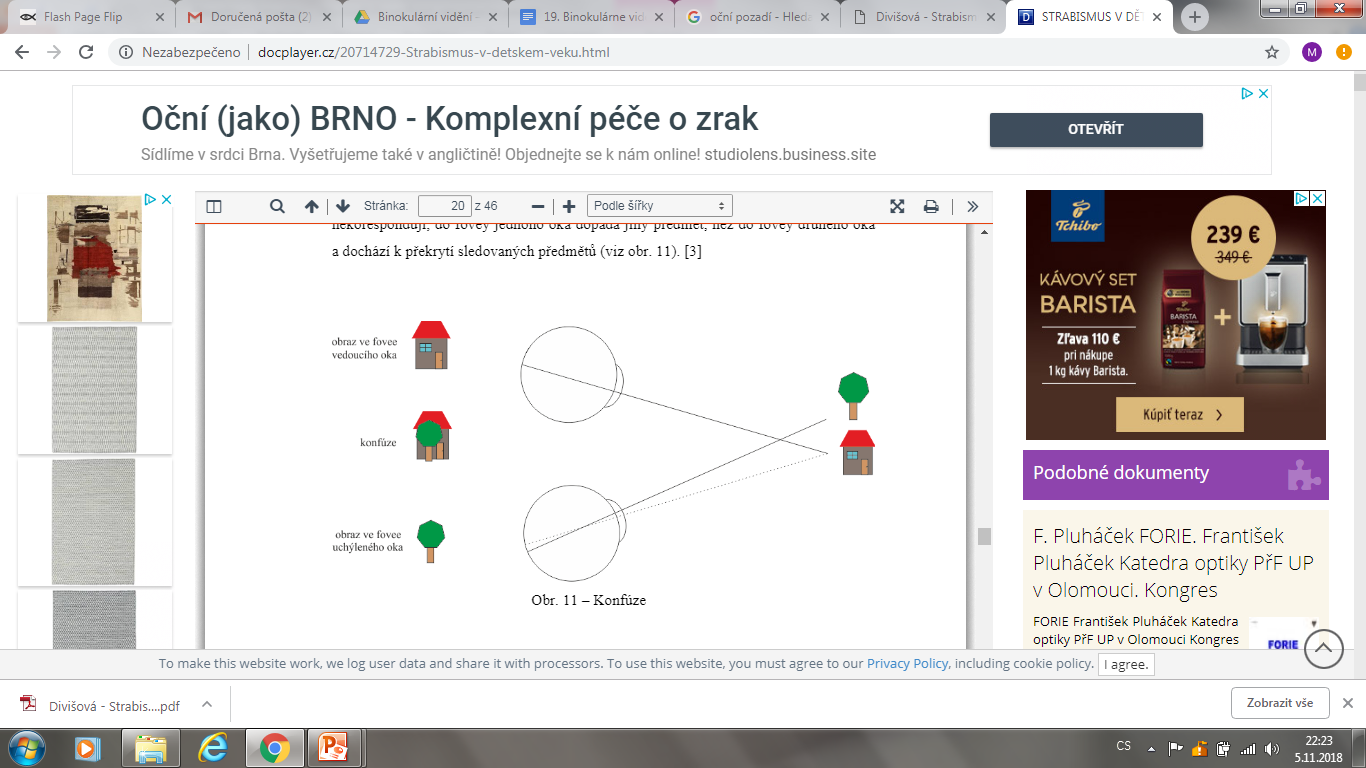 [Speaker Notes: Výlučně u dětí do 8 let.]
PATOLOGIE BV
AMBLYOPIE (TUPOZRAKOST)
= snížením zrakové ostrosti různého stupně při normálním anatomickém nálezu na oku

1) Kongenitální amblyopie
- nystagmus, albinismus, achromatopsie

2) Amblyopie z nepoužívání oka
	deprivační amblyopie
	okluzní amblyopie
PATOLOGIE BV
AMBLYOPIE (TUPOZRAKOST)

3) Ametropická amblyopie

4) Anizometropická amblyopie

5) Meridionální amblyopie

6) Relativní amblyopie

7) Amblyopie při strabismu
[Speaker Notes: Relativní amblyopie – organická vada oka]
JAKÁ BYLA PŘÍČINA VZNIKU AMBLYOPIE?
JAKÁ BYLA PŘÍČINA VZNIKU AMBLYOPIE?
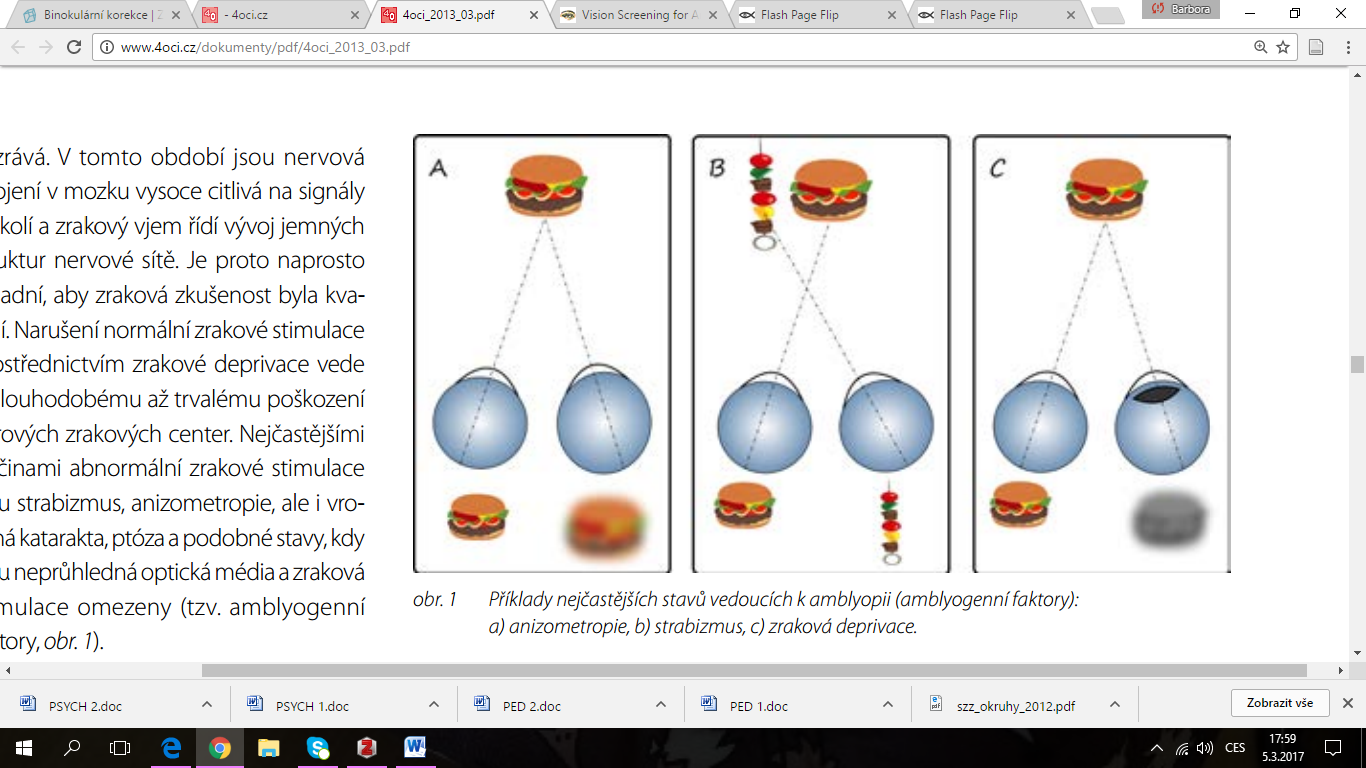 JAKÁ BYLA PŘÍČINA VZNIKU AMBLYOPIE?
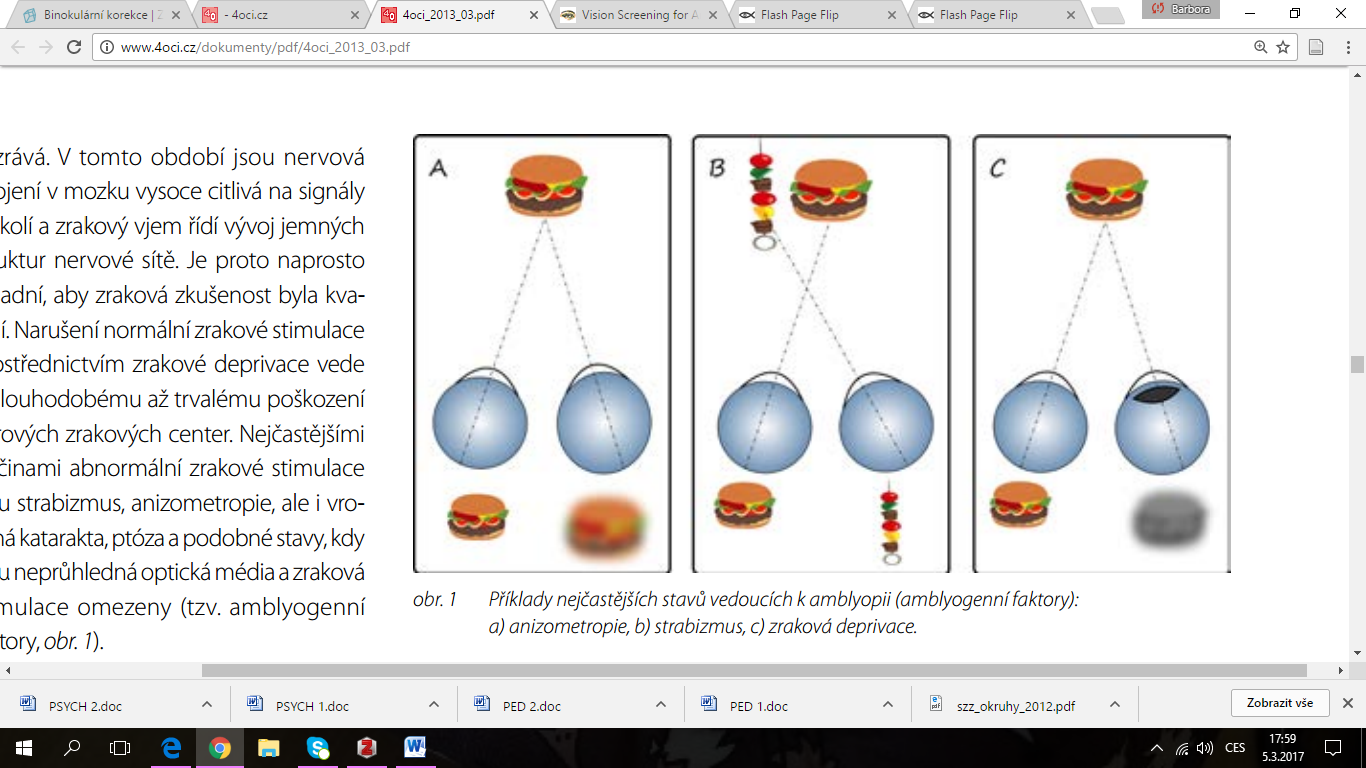 PATOLOGIE BV
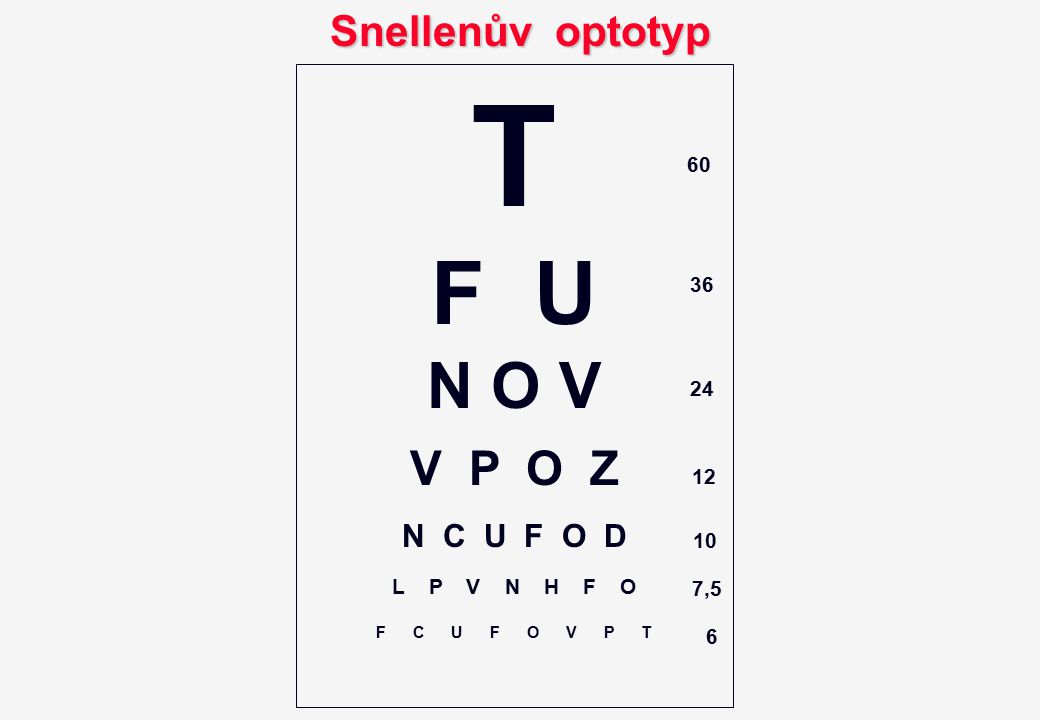 AMBLYOPIE (TUPOZRAKOST)

dělení dle míry snížení zrakové ostrosti:
lehká – visus 6/18-6/8 (0,3-0,8)
střední – visus 6/60-6/18 (0,1-0,3)
těžká – visus 6/60 (0,1) a horší
[Speaker Notes: 0,25 D anizometropie = 0,5 % aniseikonie]
LÉČBA AMBLYOPIE
SCREENING
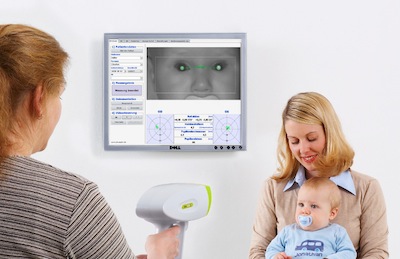 http://plusoptix.zrak.cz/seznam-pracovist/
LÉČBA AMBLYOPIE
PLEOPTIKA
= léčba amblyopie
= snaha o normalizaci zrakové ostrosti a dalších zrakových funkcí tupozrakého oka
- nutná okluze zdravého oka + stimulace tupozrakého oka
LÉČBA AMBLYOPIE
PLEOPTIKA
- typy okluze:
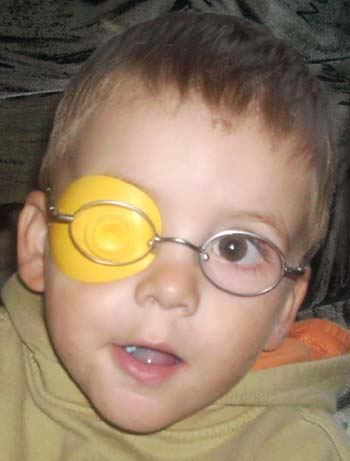 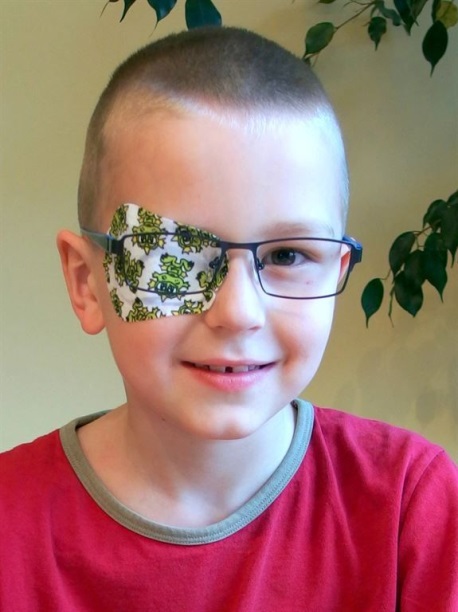 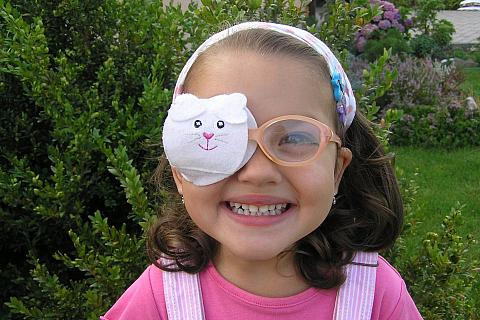 LÉČBA AMBLYOPIE
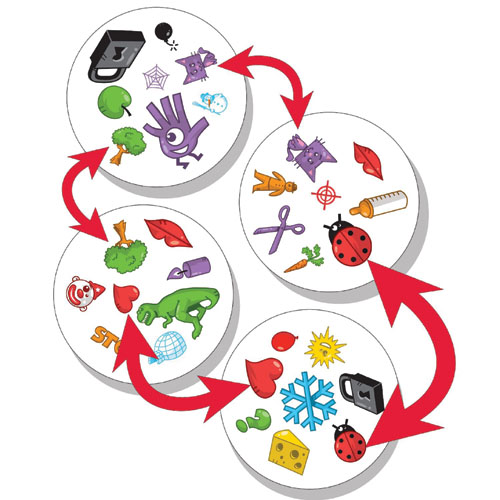 AKTIVNÍ PLEOPTIKA
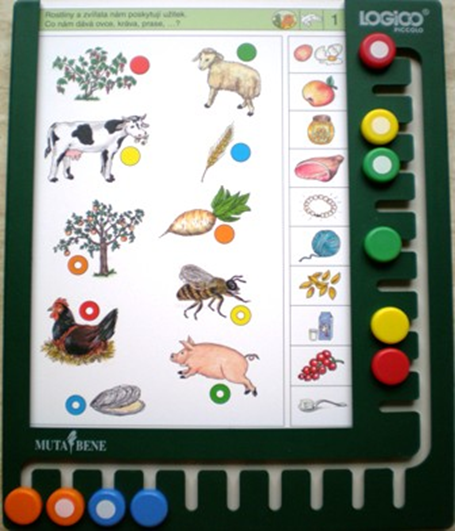 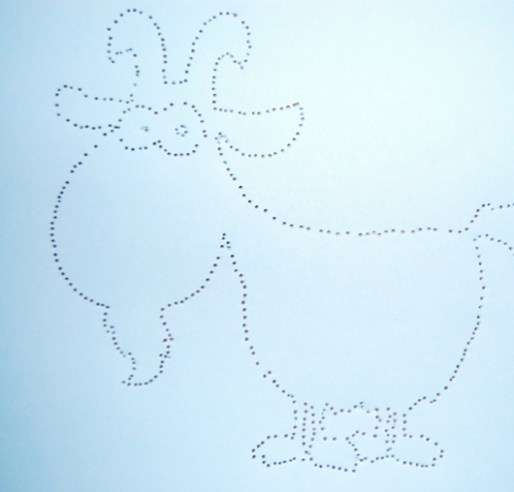 LÉČBA AMBLYOPIE
PASIVNÍ PLEOPTIKA
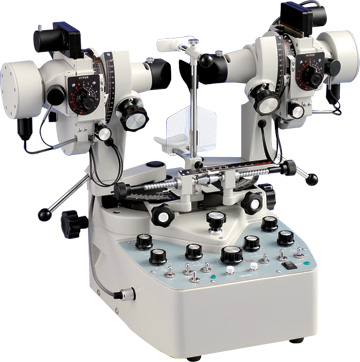 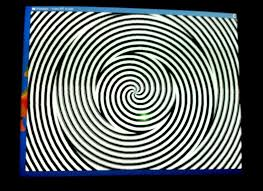 Synoptofor
Centrofor
LÉČBA AMBLYOPIE
PASIVNÍ PLEOPTIKA
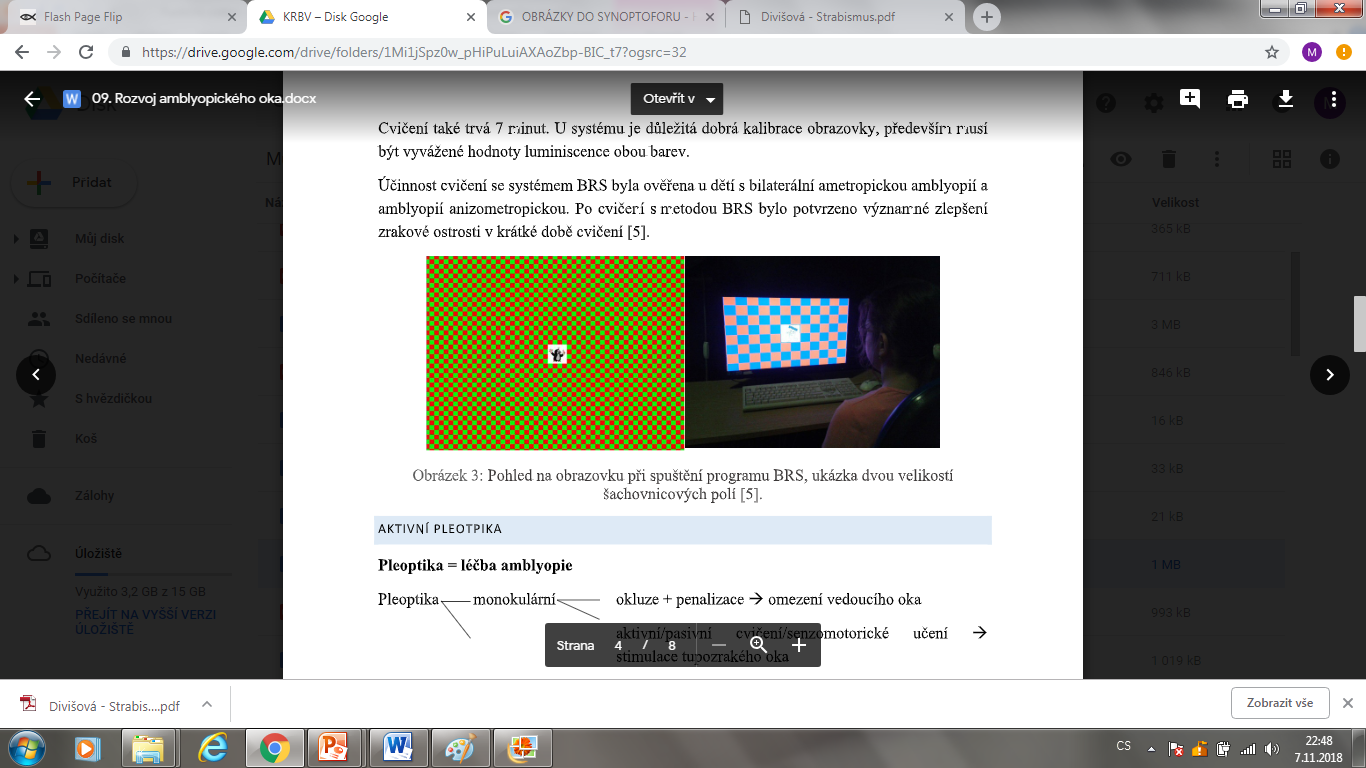 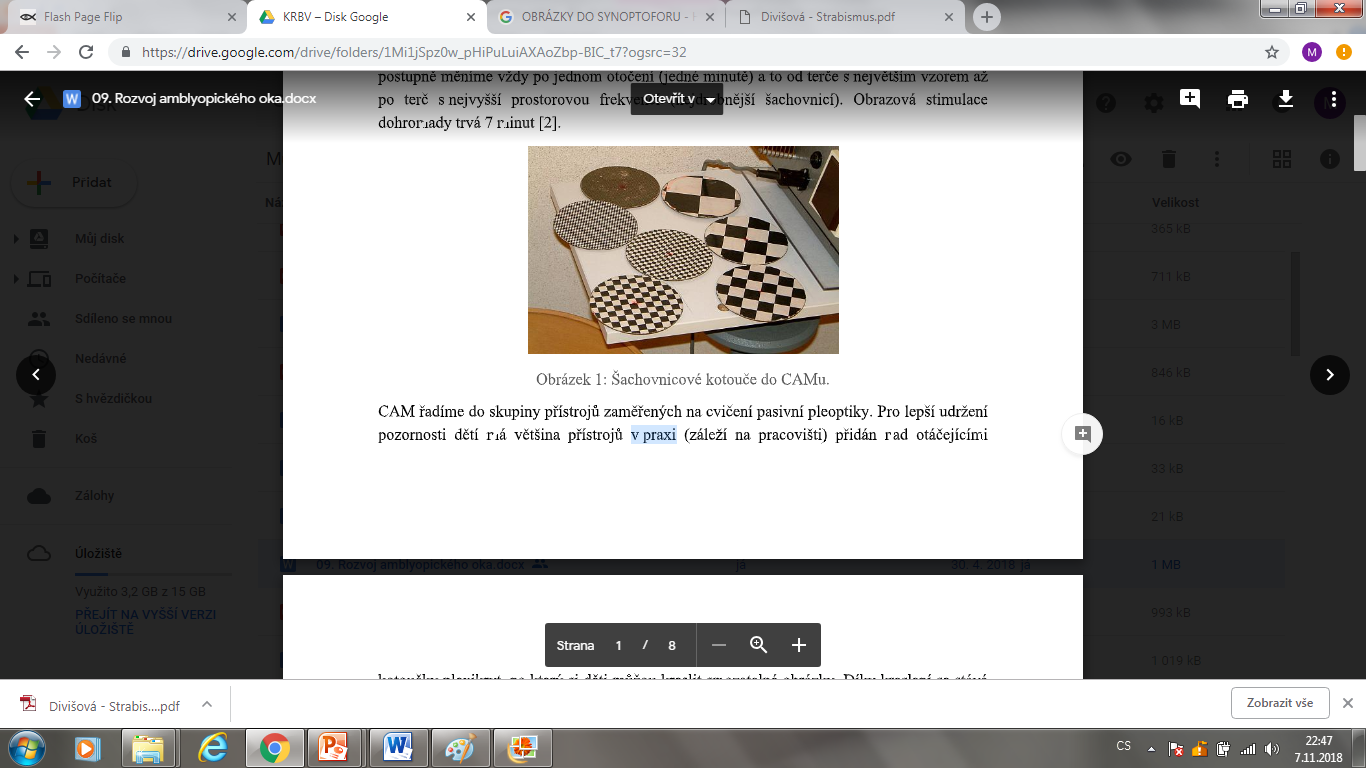 Campbellův zrakový stimulátor (CAM)
Barevná reversní stimulace (BRS)
LÉČBA AMBLYOPIE
BINOKULÁRNÍ PLEOPTIKA
- elektronické brýle Amblyz
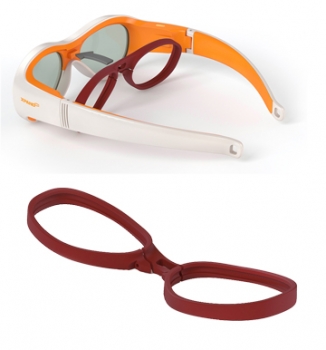 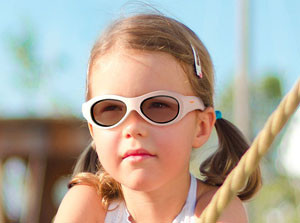 LÉČBA AMBLYOPIE
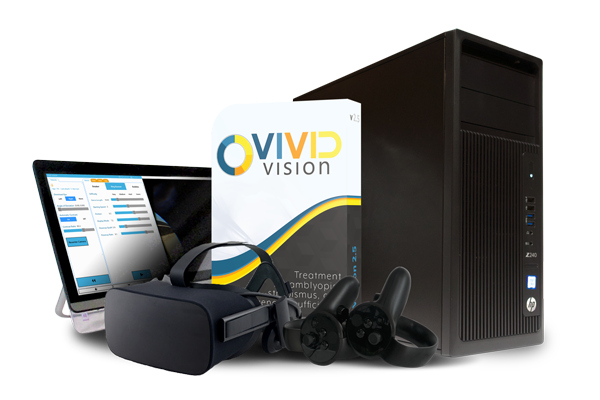 BINOKULÁRNÍ PLEOPTIKA
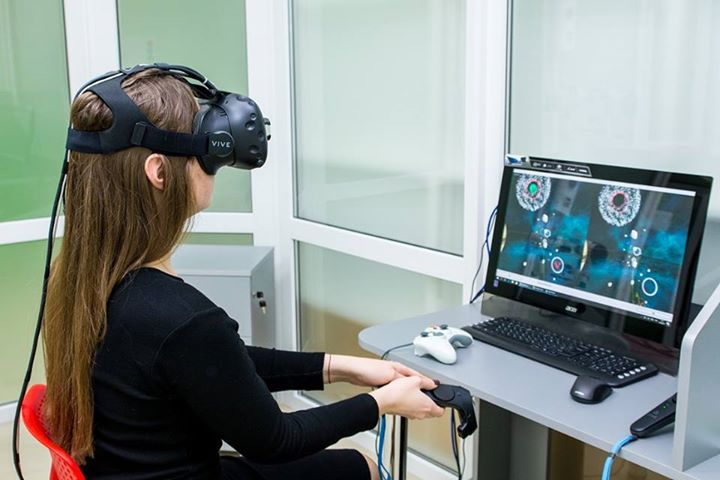 STRABISMUS
Primární	
		latentní (heteroforie)
		manifestní (heterotropie)
			konkomitantní
				konvergentní
				divergentní
			paralytický
				kongenitální
				získaný
Sekundární
HETEROFORIE
= latentní (skryté) šilhání, které se projeví při nerovnováze zevních očních svalů po zrušení fúze
dělení dle směru úchylky:	
	ESOforie			EXOforie
	HYPERforie			HYPOforie
	INCYKLOforie			EXCYKLOforie

https://www.youtube.com/watch?v=gNutqzVuurE
HETEROFORIE
- malé heteroforie jsou asymptomatické
     horizontální do 5°       vertikální do 1° 	cykloforie do 3°

větší heteroforie způsobují muskulární astenopii:
slzení, pálení, svědění, bolest očí
světloplachost
pocit suchých očí
zčervenání očí
bolesti hlavy
diplopie
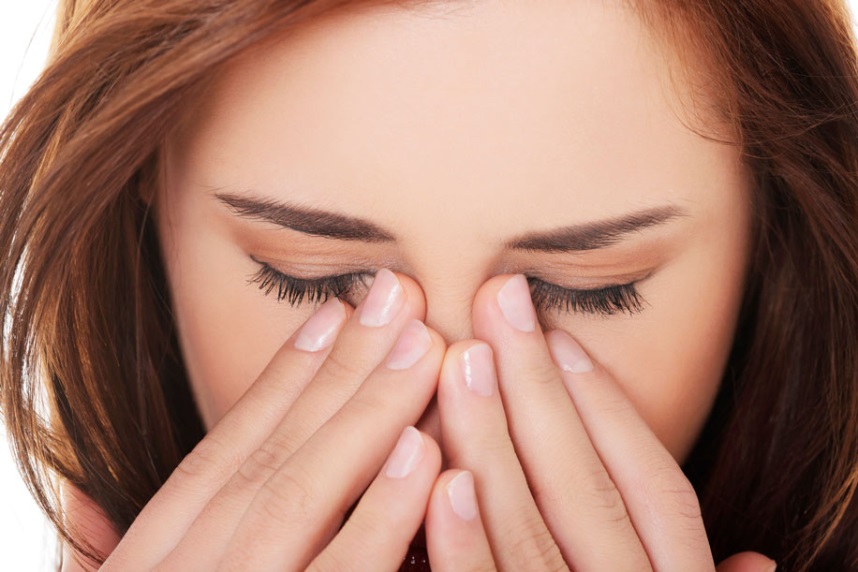 LÉČBA HETEROFORIE
kontrola brýlové korekce:
odpovídající  dioptrická hodnota
správná centrace brýlového středu
zraková terapie:
fúzní vergence
akomodace  a konvergence
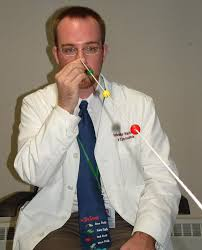 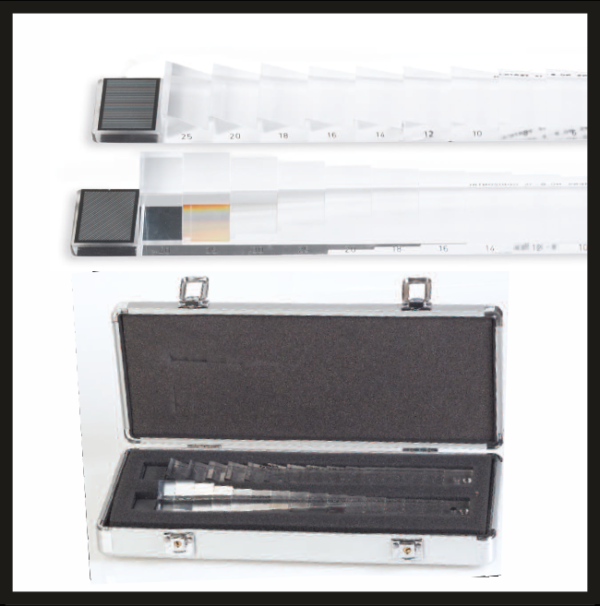 HETEROTROPIE
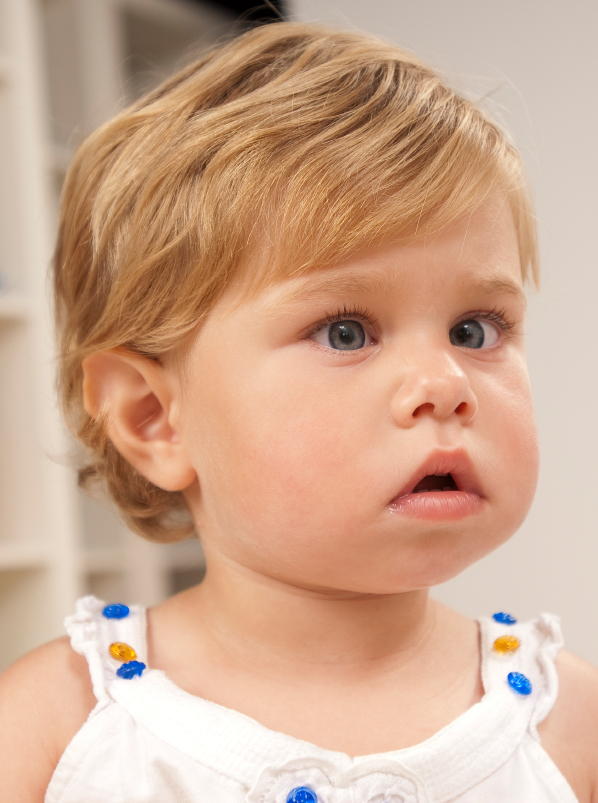 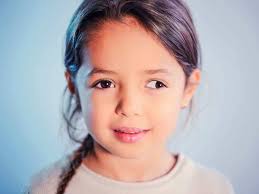 ESOTROPIE
EXOTROPIE
LÉČBA HETEROTROPIE
KONZERVATIVNÍ LÉČBA

INVAZIVNÍ LÉČBA
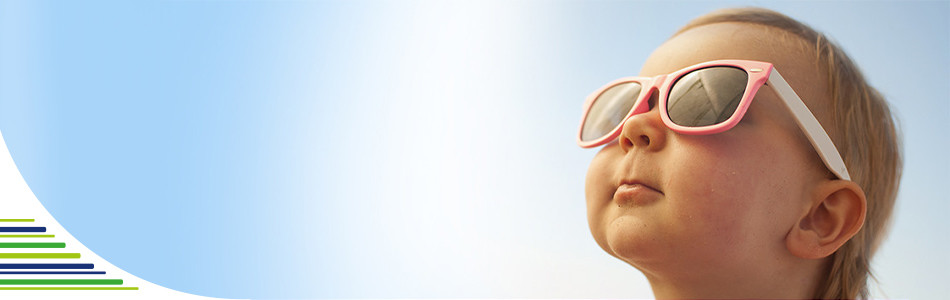 KONZERVATIVNÍ LÉČBA
BRÝLOVÁ KOREKCE
E-line (Franklinovy bifokály)
antikorekce
dětské multifokální brýlové čočky
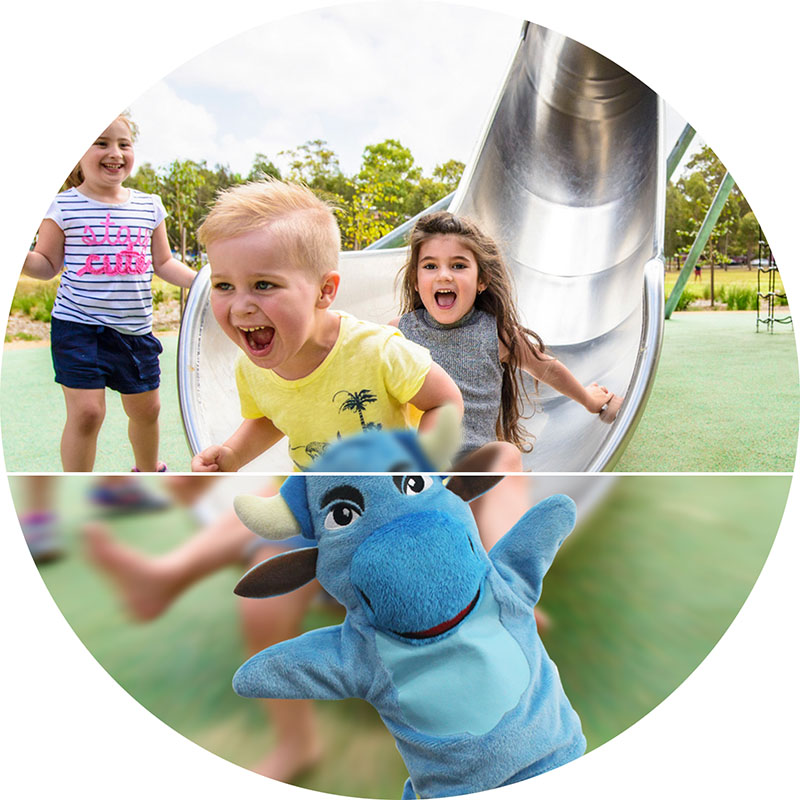 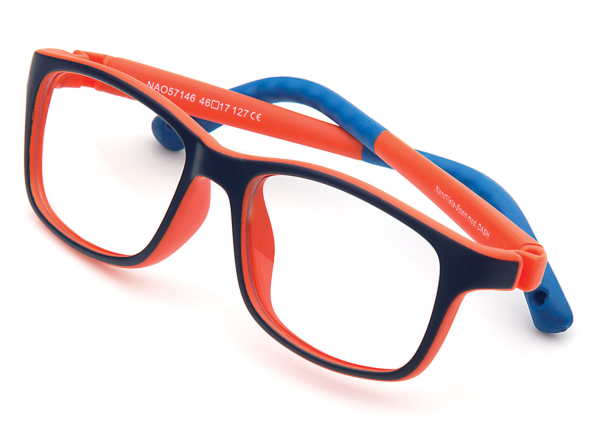 [Speaker Notes: Shamir cool]
KONZERVATIVNÍ LÉČBA
ORTOPTICKO – PLEOPTICKÁ TERAPIE 

ORTOPTIKA
=  snaha o obnovení jednoduchého binokulárního vidění v motorické i senzorické složce 
=  snaha o spolupráci pravého a levého oka

PLEOPTIKA
Viz předešlé
[Speaker Notes: Shamir cool]
KONZERVATIVNÍ LÉČBA
ORTOPTICKO – PLEOPTICKÁ TERAPIE 
SYNOPTOFOR
Https
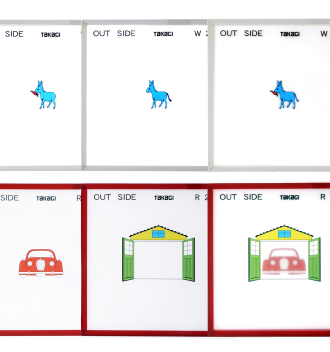 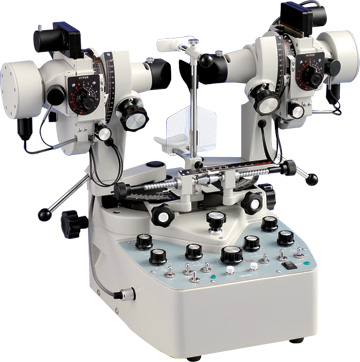 http://www.ortoptika.cz/
[Speaker Notes: Shamir cool]
KONZERVATIVNÍ LÉČBA
ORTOPTICKO – PLEOPTICKÁ TERAPIE
 
CHEIROSKOP			       STEREOSKOP
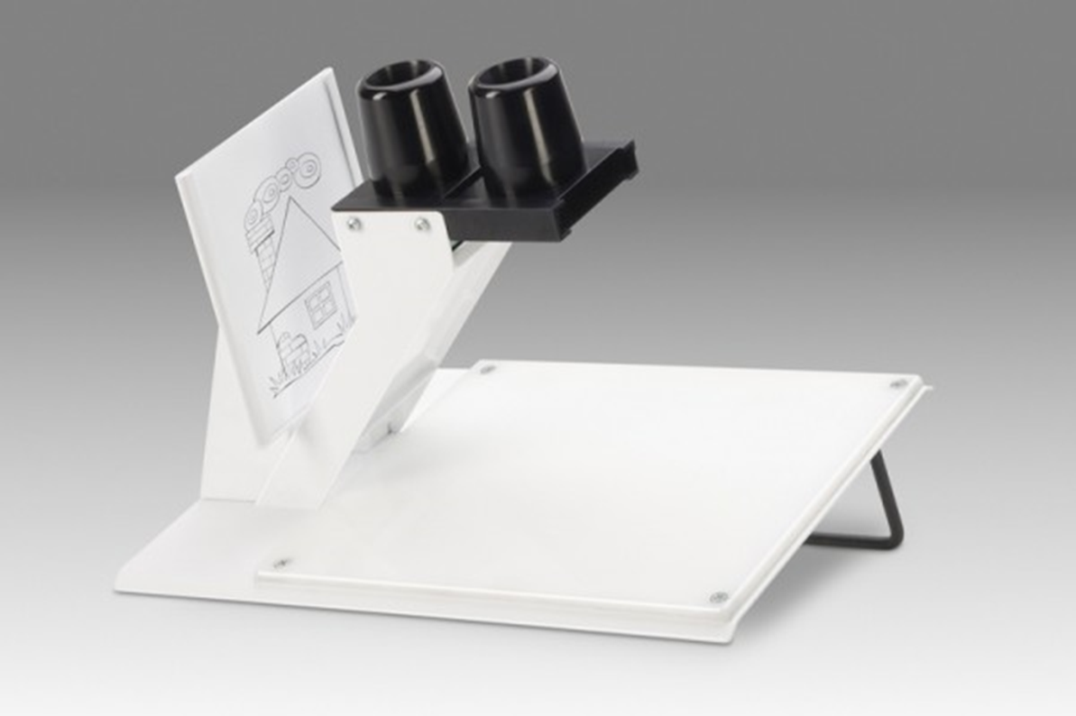 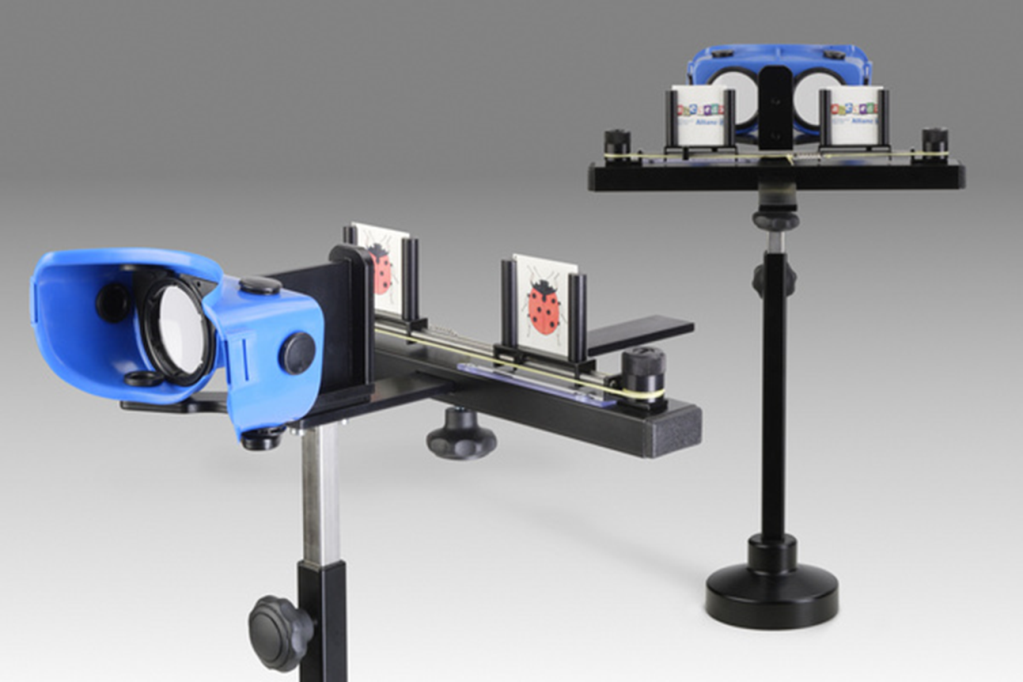 [Speaker Notes: Shamir cool]
KONZERVATIVNÍ LÉČBA
PRIZMATICKÁ KOREKCE
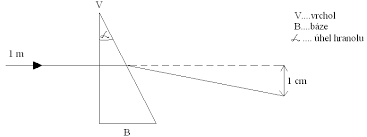 v….vrchol
B….báze
α….lámavý úhel
1 m
[Speaker Notes: Shamir cool]
KONZERVATIVNÍ LÉČBA
PRIZMATICKÁ KOREKCE
- decentrace optického středu brýlových čoček
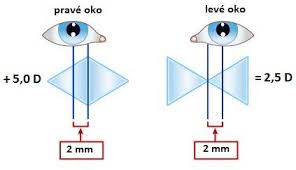 [Speaker Notes: Shamir cool]
KONZERVATIVNÍ LÉČBA
PRIZMATICKÁ KOREKCE
Fresnelova fólie
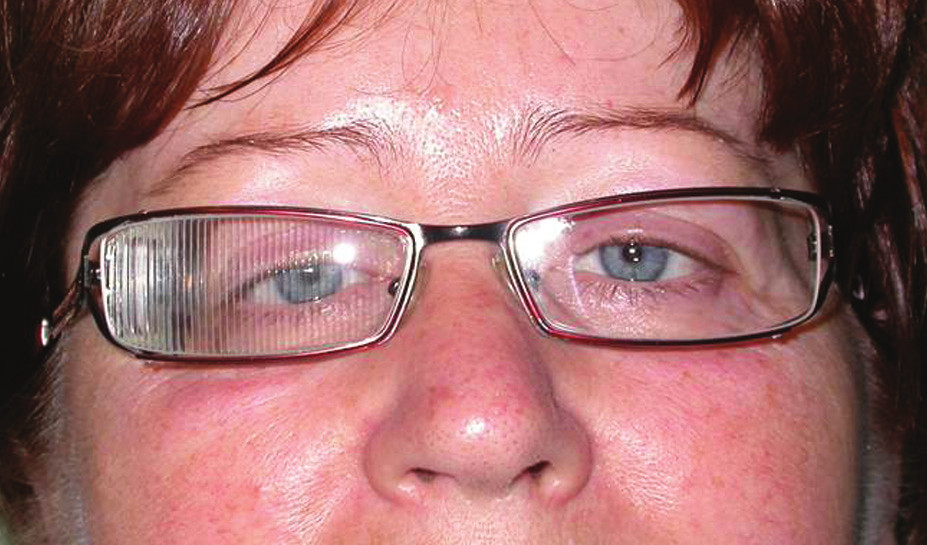 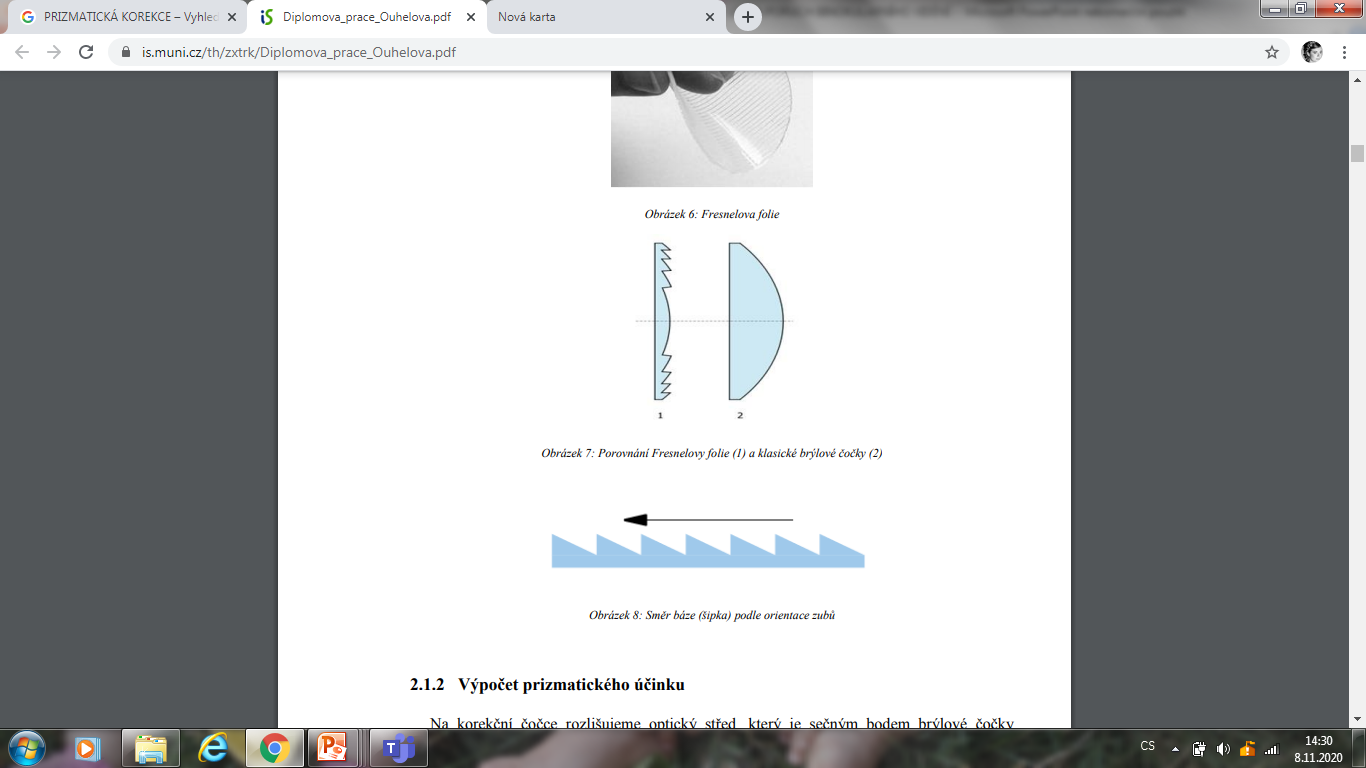 [Speaker Notes: Shamir cool]
CHIRURGIE STRABISMU
před zákrokem musí mít pacient stabilní úchylku oka alespoň            ½ roku (výjimkou jsou úrazy hlavy, kdy je nutné operovat ihned)
posun okohybného svalu o 1 mm přibližně kompenzuje velikost úchylky 2°-3°
velikost úchylky oka se můžeme měnit ½ roku po operaci
CHIRURGIE STRABISMU
[Speaker Notes: PRAVÉ OKO]
CHIRURGIE STRABISMU
ZESLABUJÍCÍ OPERACE PŘÍMÝCH SVALŮ
	Retropozice
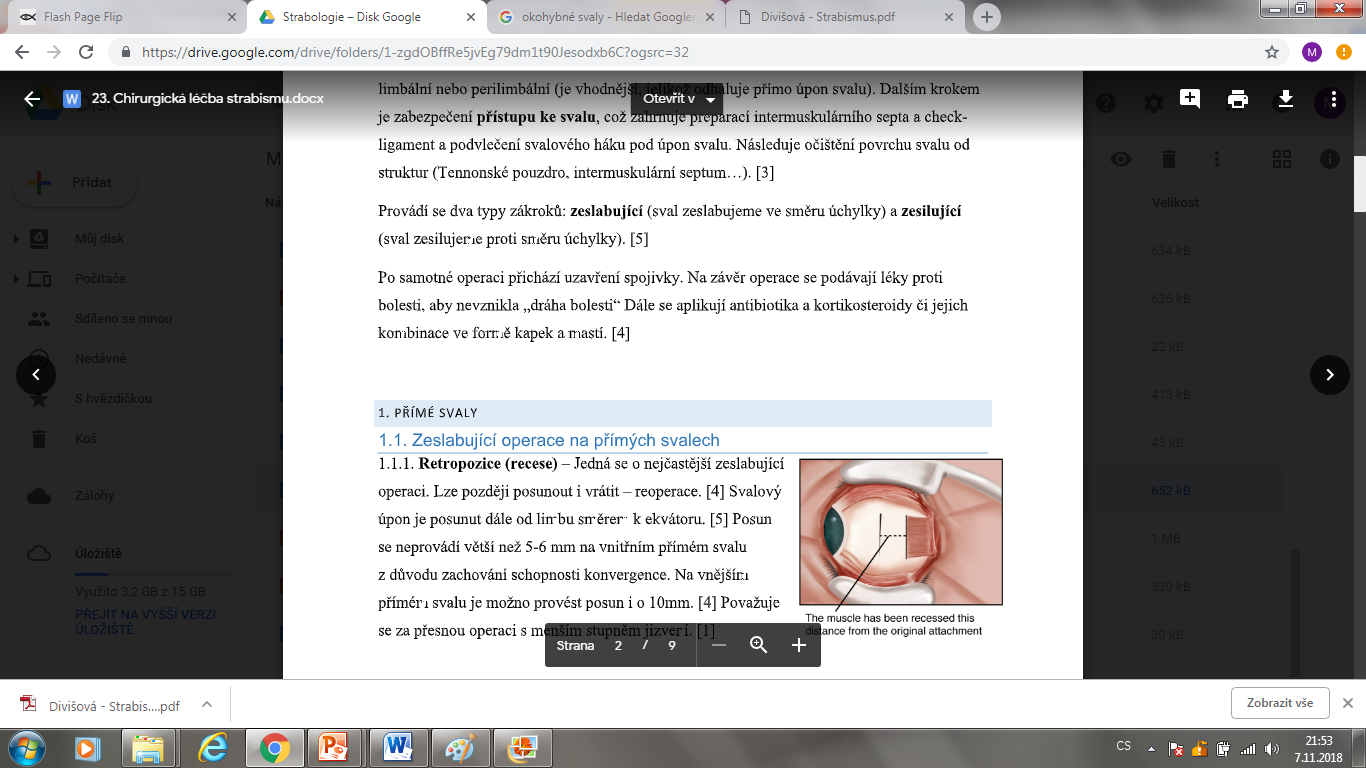 CHIRURGIE STRABISMU
ZESLABUJÍCÍ OPERACE PŘÍMÝCH SVALŮ
	Retropozice
Hang-back technika
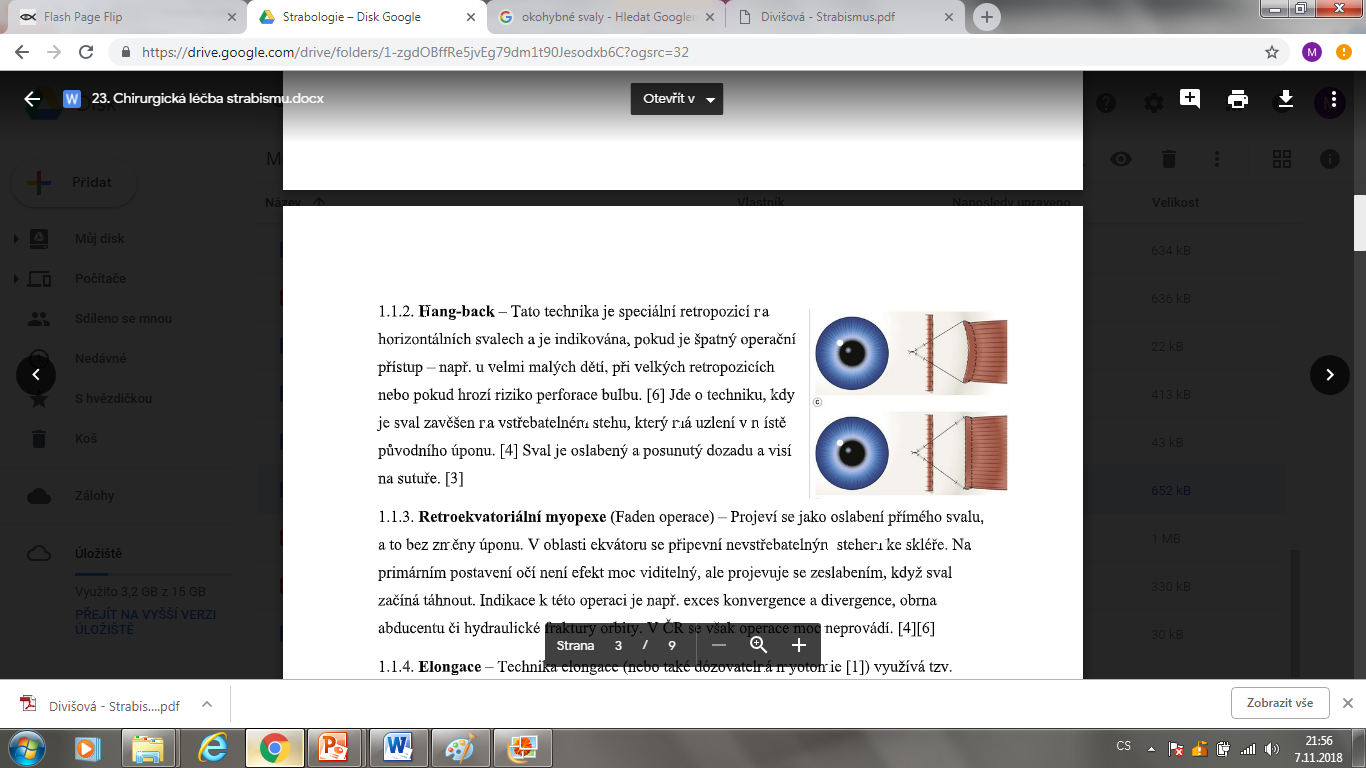 CHIRURGIE STRABISMU
ZESLABUJÍCÍ OPERACE PŘÍMÝCH SVALŮ
	Retropozice svalu
Hang-back technika
Retroekvatoriální myopexe
Elongace svalu
Tenotomie
ZESILUJÍCÍ OPERACE PŘÍMÝCH SVALŮ
Resekce
Antepozice
Zřasení
CHIRURGIE STRABISMU
TRANSPOZIČNÍ TECHNIKY
 - při paréze nervus abducens (VI. hlavový nerv)
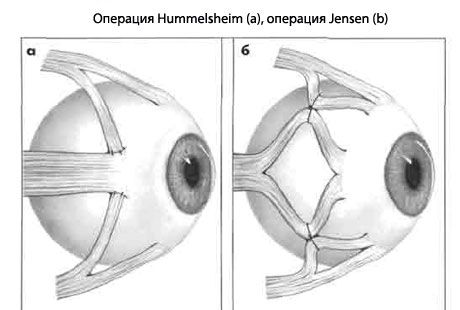 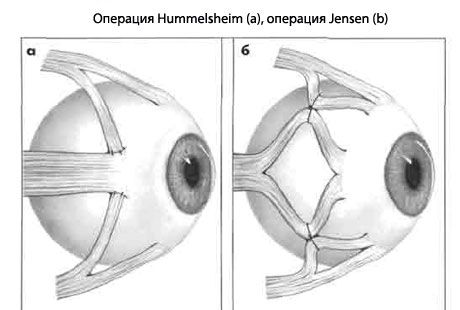 Jensenova operace
Hummelsheimova operace
DĚKUJI ZA VAŠI POZORNOST
barbora.hracka@gmail.com
INFORMAČNÍ ZDROJE
DIVIŠOVÁ, Gabriela. Strabismus. Praha: Avicenum, 1990. ISBN 978-80-201-0037-5.

HROMÁDKOVÁ, Lada. Šilhání. Brno: Národní centrum ošetřovatelství a nelékařských zdravotnických oborů, 2011. ISBN 978-80-7013-530-3.

https://is.muni.cz/th/zc8is/Diplomova_prace_-_B._Hrackova_5llez.pdf?zpet=%2Fvyhledavani%2F%3Fsearch%3DHR%C3%81%C4%8CKOV%C3%81%20agenda:th%26start%3D1

https://is.muni.cz/th/zxtrk/Diplomova_prace_Ouhelova.pdf

http://binocular.cz/presentations/uvodAVyznamBV-2.0/

http://binocular.cz/presentations/z5-BinokularniVideni/
OBRAZOVÉ ZDROJE
http://optikaprodeti.cz/2016/01/lecba-tupozrakosti-brylemi-amblyz/
https://www.studiolens.cz/products/digitalni-okluze-amblyz/
https://adoc.pub/workshop-nacvik-zrakovych-dovednosti-pomoci-zrakove-terapie.html
http://www.coloroptik.com/katalog/prizmaticke-listy-10-40/
https://www.optikaheckova.cz/sortiment/brylove-cocky/64-cool.html
https://www.optiscont.cz/dioptricke-bryle-nano-vista
https://gabinetokulistyczny-lodz.pl/zez-2/-patrik.htmlhttps://www.dioptra.cz/cheiroskop-chr-01---d-248
https://www.dioptra.cz/vergencni-stereoskop-vs-01-d-24
https://docplayer.cz/1841145-Frantisek-pluhacek-marketa-halbrstatova-katedra-optiky-prf-up-v-olomouci-www-optometry-cz.html
https://is.muni.cz/th/zxtrk/Diplomova_prace_Ouhelova.pdf
https://cs.iliveok.com/health/strabismus-operace_111342i15936.html
https://www.predskolnivek.cz/jak-zlepsit-pozornost-u-ditete-toto-musite-zmenit/
OBRAZOVÉ ZDROJE
https://cs.puntomarinero.com/what-is-binocular-vision/
https://slideplayer.cz/slide/11388942/
https://twitter.com/hashtag/horopter
https://neupsykey.com/neuro-ophthalmology-ocular-motor-system/
https://mama.pigy.cz/jak-pecovat-o-oci-vaseho-miminka/
https://www.ochkov.net/informaciya/stati/chto-takoe-astenopiya.htm
https://patrondeti.cz/pribeh/copate-anetce-na-bifokalni-bryle
https://www.ortoptika-sovicka.cz/lecba-tupozrakosti-a-silhani
http://www.andeloptik.cz/deti/okluzory/
https://theses.cz/id/yoty2k/74680-933747728.pdf
https://www.prolekare.cz/specialist-agreement
http://svetfyzioterapie.cz/okohybne-svaly-a-bolesti-hlavy/
https://www.karmalogie.cz/mesicni-predikce/a2017/listopad/
https://www.areaoftalmologica.com/de/oftalmologia-pediatrica/estrabismo/exotropia-exoforia/
Příznaky a léčba úpalu a úžehu | BENU.cz